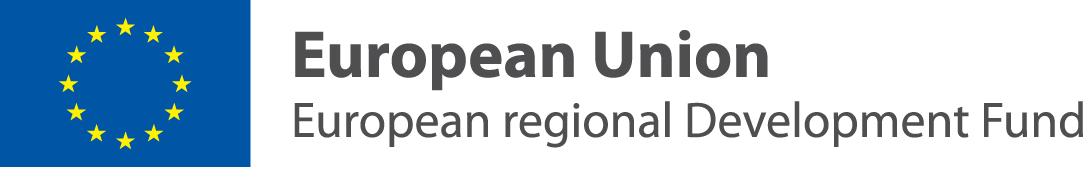 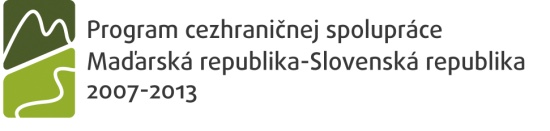 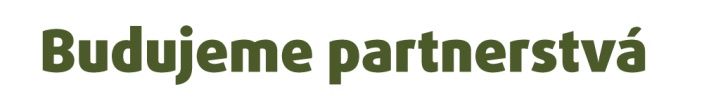 Vitaj!

			    Üdvözöllek!
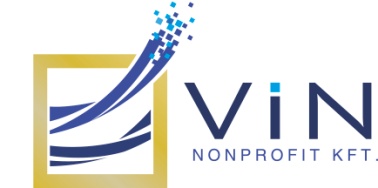 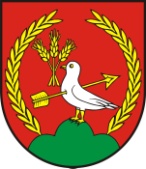 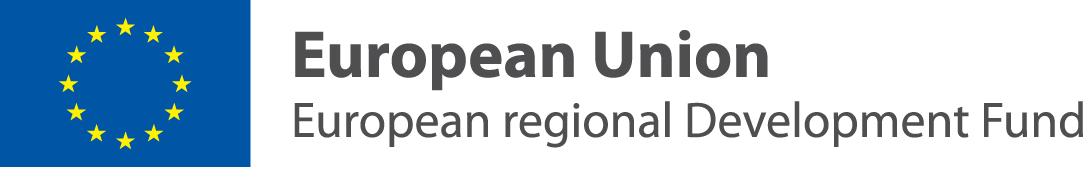 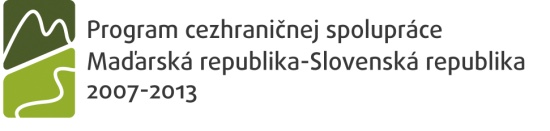 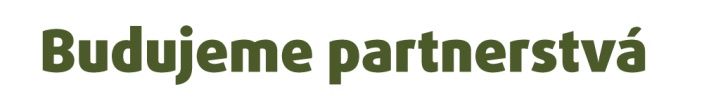 V reštaurácii - A vendéglőben
Jedny hranolky s kečupom. 	
Egy adag hasábburgonyát ketchuppal. 

A dvakrát s majonézou. 	
És két adagot majonézzel.
 
A trikrát pečenú klobásu s horčicou. 	
És három adag sült kolbászt mustárral.
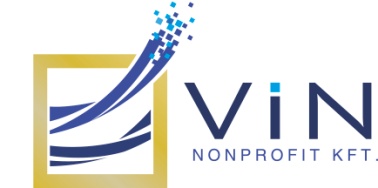 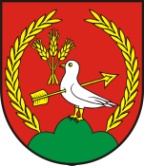 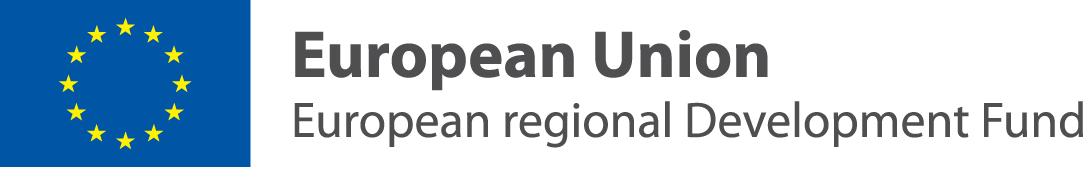 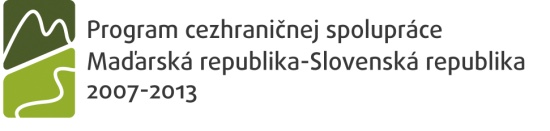 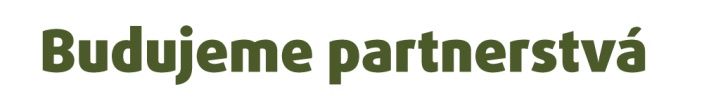 V reštaurácii - A vendéglőben
Akú máte zeleninu? 	
Milyen zöldsége van?
 
Máte fazuľu? 	
Van babjuk?

Máte karfiol? 	
Van karfioljuk?
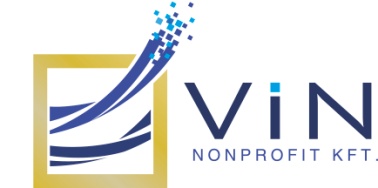 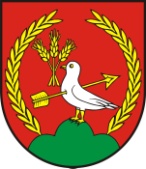 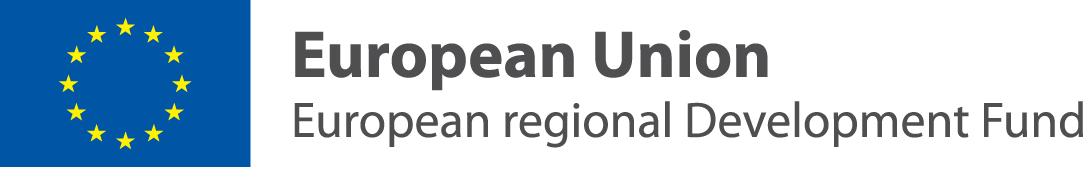 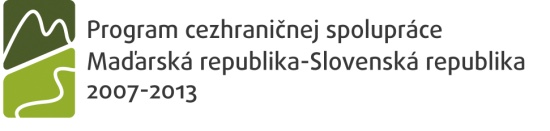 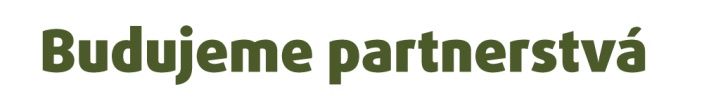 V reštaurácii - A vendéglőben
Rád /-a jem kukuricu. 	
Szívesen eszem kukoricát.
 
Rád /-a jem uhorky. 	
Szívesen eszem uborkát.
 
Rád /-a jem paradajky. 	
Szívesen eszem paradicsomot.
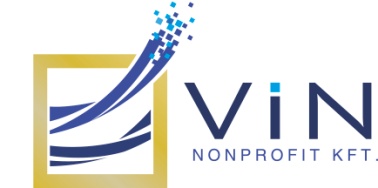 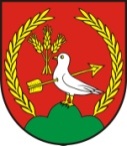 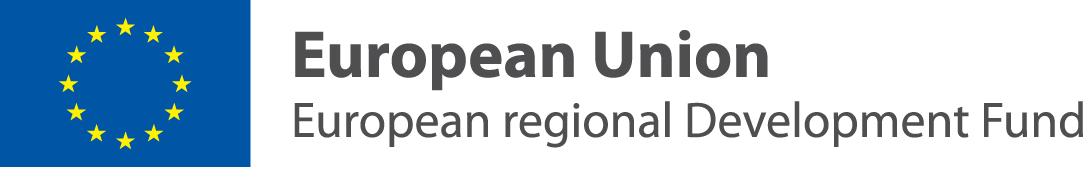 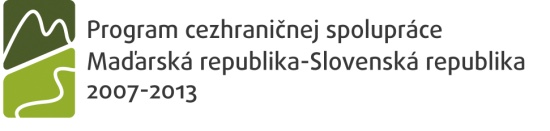 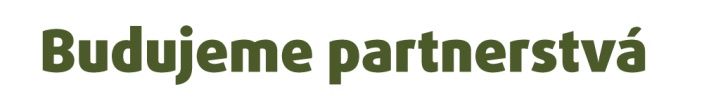 V reštaurácii - A vendéglőben
Aj Vy máte radi pór? 	
Eszik ön szívesen hagymát is? 

Aj Vy máte radi kyslú kapustu? 	
Eszik ön szívesen savanyúkáposztát is? 
	
Aj Vy máte radi šošovicu? 	
Eszik ön szívesen lencsét is?
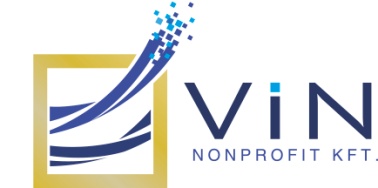 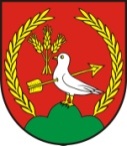 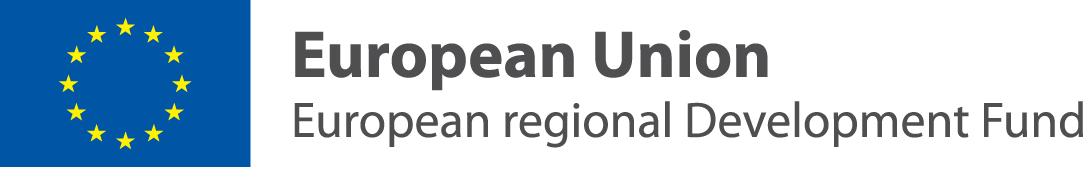 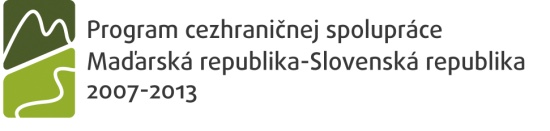 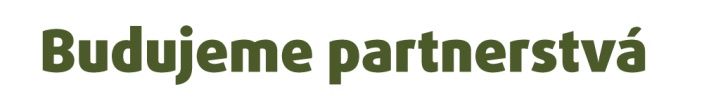 V reštaurácii - A vendéglőben
Máš tiež rád mrkvu? 	
Eszel szívesen sárgarépát is?

Máš tiež rád brokolicu? 	
Eszel szívesen brokkolit is? 

Máš tiež rád papriku? 	
Eszel szívesen paprikát is?
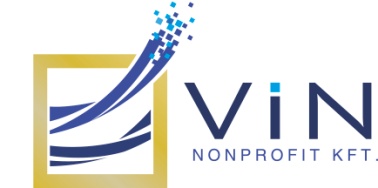 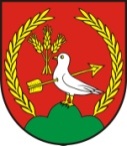 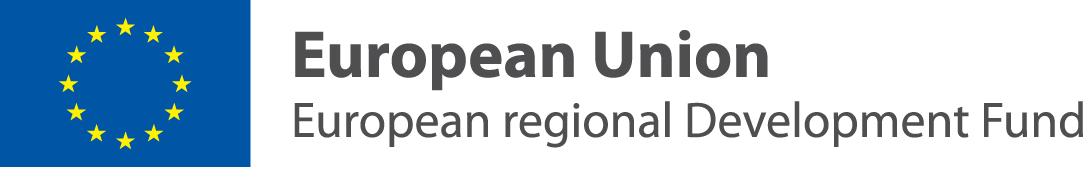 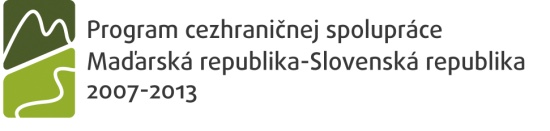 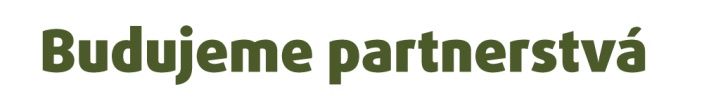 V reštaurácii - A vendéglőben
Nemám rád (rada) cibuľu. 	
Nem szeretem a hagymát. 

Nemám rád /-a olivy. 	
Nem szeretem az olivabogyót. 	

Nemám rád /-a huby. 	
Nem szeretem a gombát.
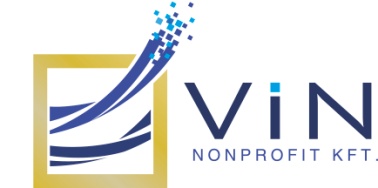 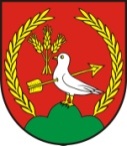 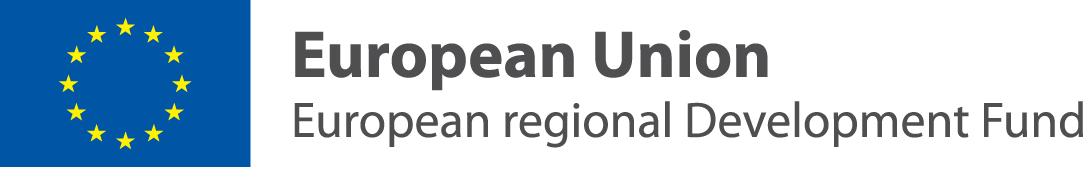 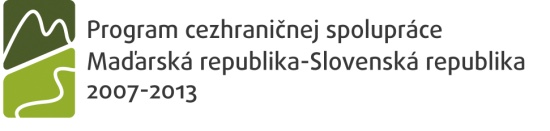 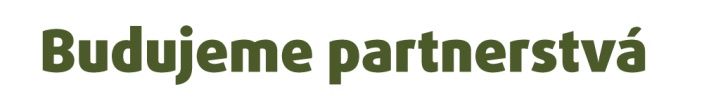 V reštaurácii - A vendéglőben
Dal(a) by som si predjedlo. 	
Szeretnék egy előételt.
 	
Dal(a) by som si šalát. 	
Szeretnék egy salátát. 

Dal(a) by som si polievku. 	
Szeretnék egy levest.
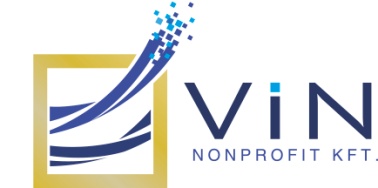 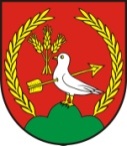 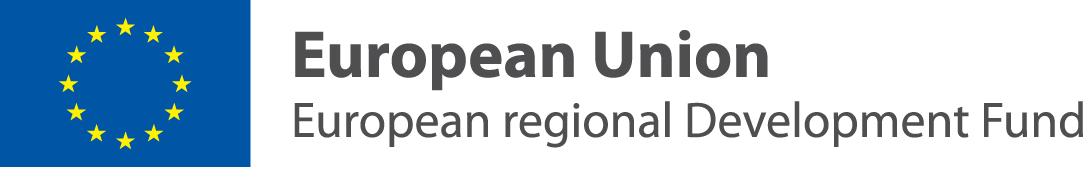 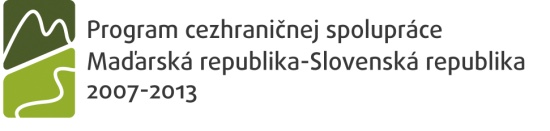 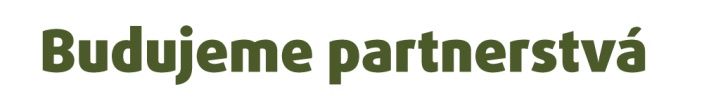 V reštaurácii - A vendéglőben
Dal(a) by som si dezert. 	
Szeretnék egy desszertet.
 
Dal(a) by som si zmrzlinu so šľahačkou. 	
Szeretnék egy fagylaltot tejszínhabbal. 

Dal(a) by som si ovocie alebo syr. 	
Szeretnék gyümölcsöt, vagy sajtot.
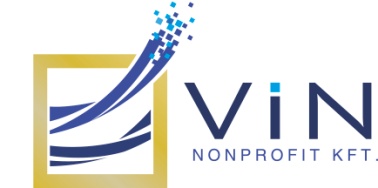 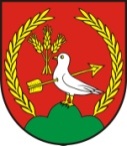 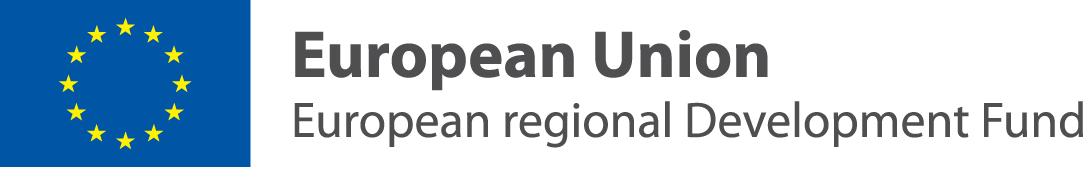 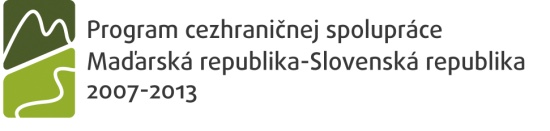 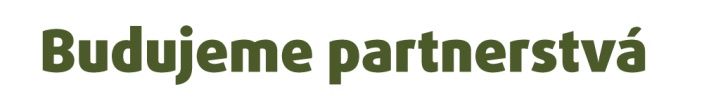 V reštaurácii - A vendéglőben
Radi by sme sa naraňajkovali. 	
Reggelizni szeretnénk.
 
Radi by sme sa naobedovali. 	
Ebédelni szeretnénk. 
	
Radi by sme sa navečerali. 
Vacsorázni szeretnénk.
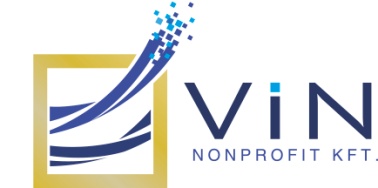 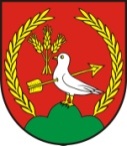 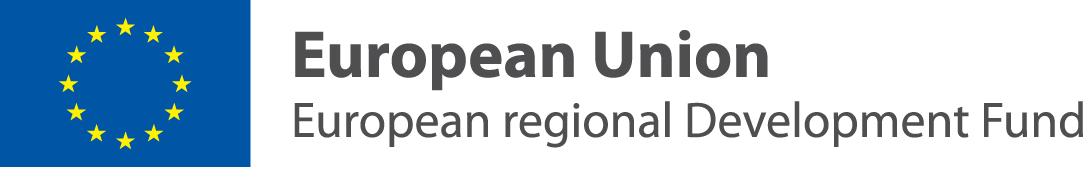 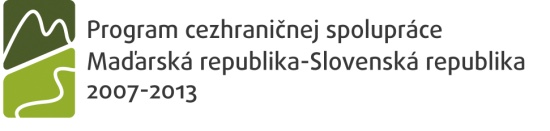 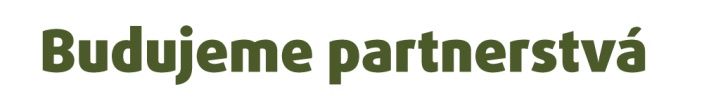 V reštaurácii - A vendéglőben
Čo chcete raňajkovať? 	
Mit kérnek reggelire? 

Žemle s marmeládou a medom? 	
Zsemlét lekvárral és mézzel? 

Toast so salámou a syrom? 	
Piritóst kolbásszal és sajttal?
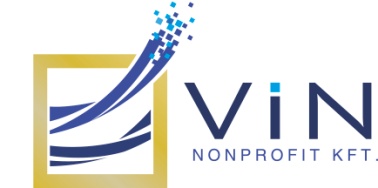 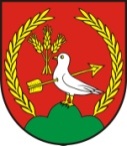 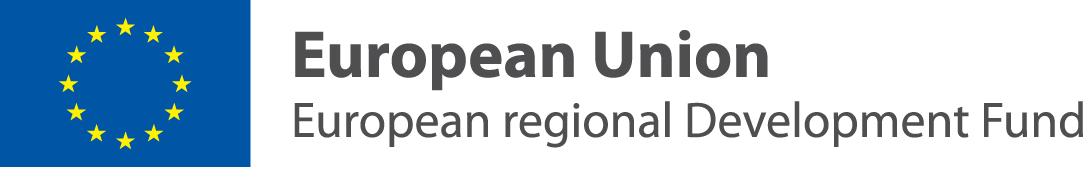 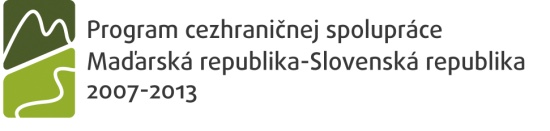 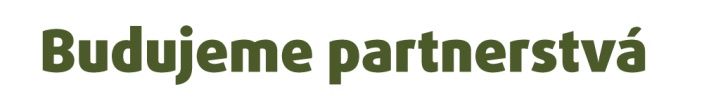 V reštaurácii - A vendéglőben
Uvarené vajíčko? 	
Egy főtt tojást?

Volské oko? 	
Egy tükörtojást? 

Omeletu? 	
Egy rántottát?
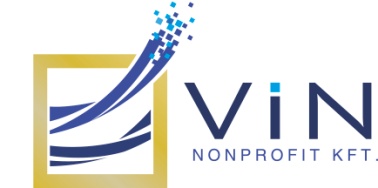 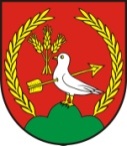 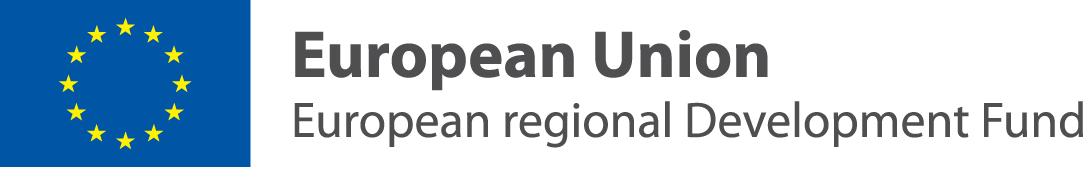 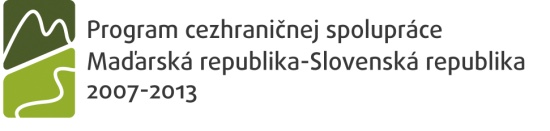 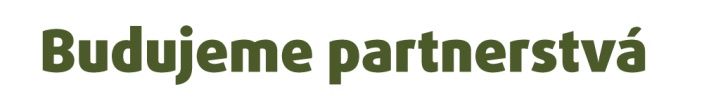 V reštaurácii - A vendéglőben
Ešte jeden jogurt, prosím. 	
Kérek még egy joghurtot. 

Ešte soľ a korenie, prosím. 	
Kérek még sót és borsot. 

Ešte pohár vody, prosím. 	
Kérek még egy pohár vizet.
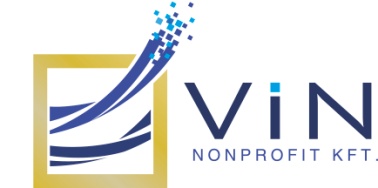 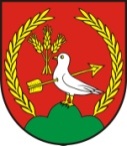 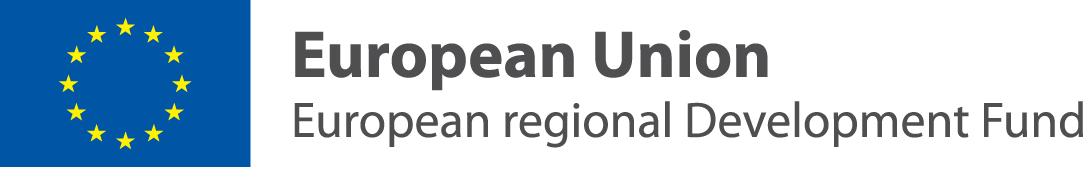 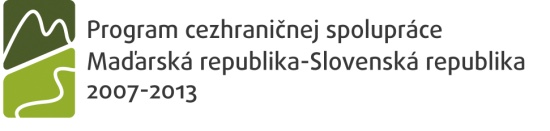 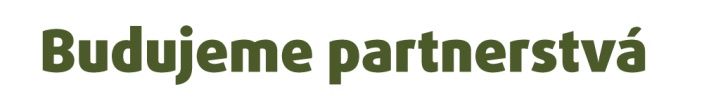 Prelož! – Fordítsd le!
Prosíte si uvarené vajíčko?
…………………………………… . 

Dala by som si volské oko.
…………………………………….. .

Dali bi sme si nejaký dezert.
………………………………………. .
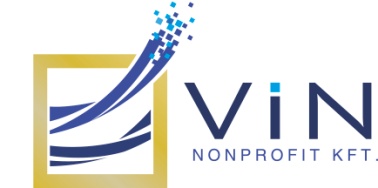 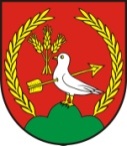 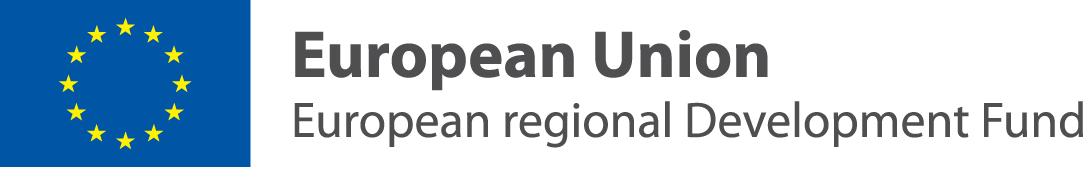 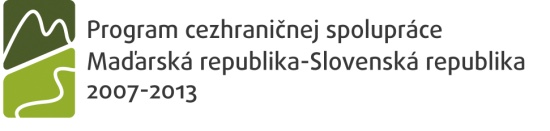 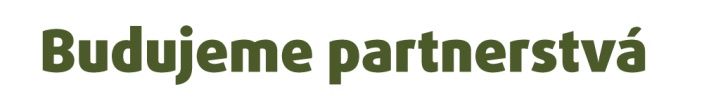 Prelož! – Fordítsd le!
Máš rád brokolicu?
…………………………. .

Máte radi mrkvu?
………………………. .

Ony/oni majú radi zeleninu?
………………………………………. .
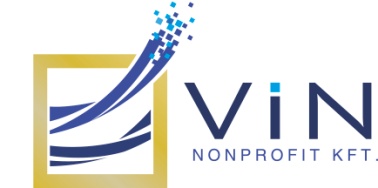 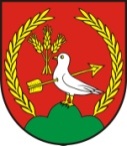 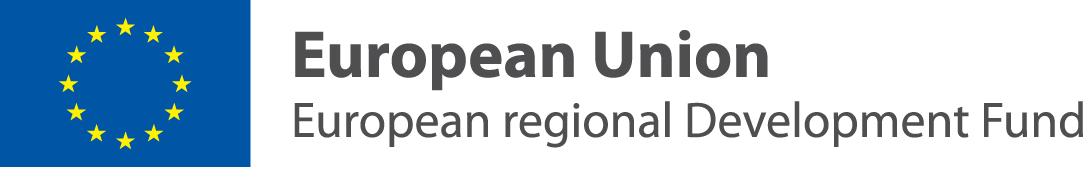 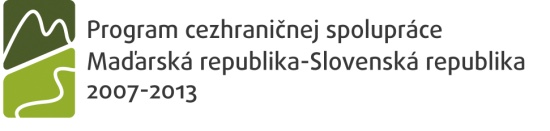 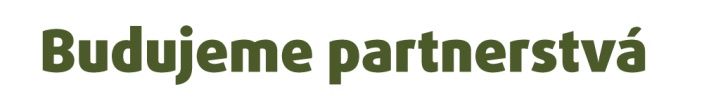 Prelož! – Fordítsd le!
Máš tiež rada paradajky?
…………………………………. .

Máte tiež radi mäso?
……………………………… .

Prosíte si ešte soľ a korenie?
……………………………………….. .
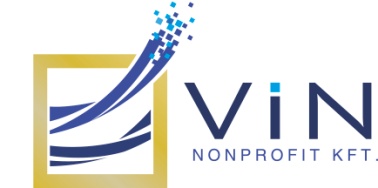 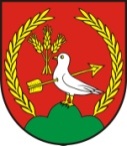 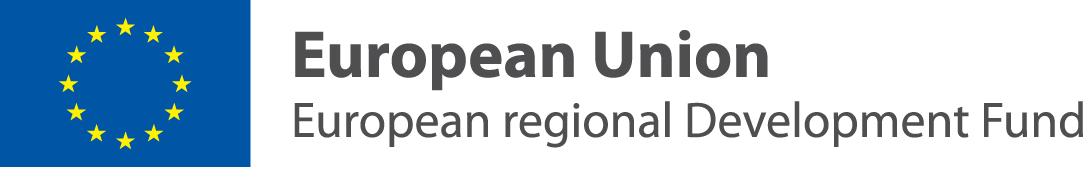 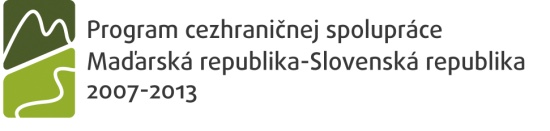 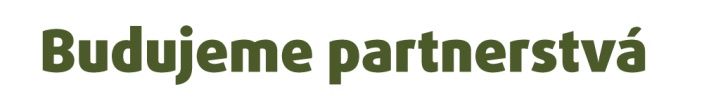 Doplň! – Egészítsd ki!
Aj Vy máte radi .......................?
Eszik ön szívesen ................. is?

Máš tiež rád ............................? 	
Eszel szívesen .......................is? 

Dal(a) by som si ....................  .	
Szeretnék egy ........................  .
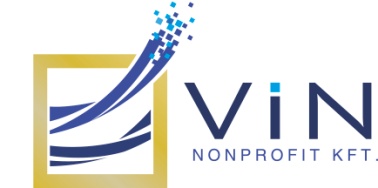 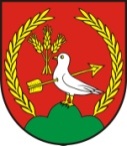 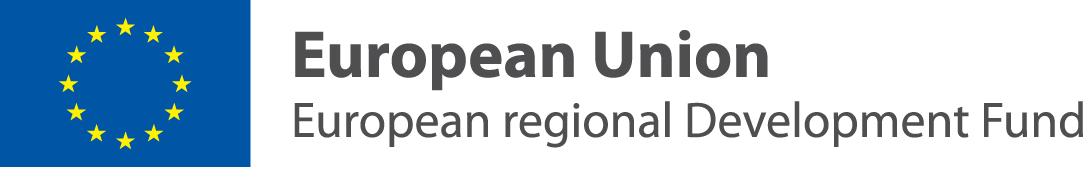 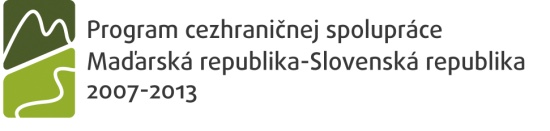 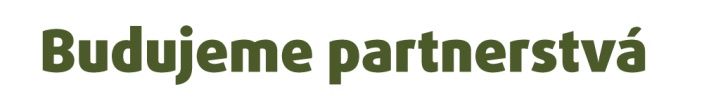 Doplň! – Eészítsd ki!
Máte .............? 	
Van ................?

Ešte ...................., prosím. 	
Kérek még egy ............... .

Nemám rád (rada) .......... . 	
Nem szeretem a ............. .
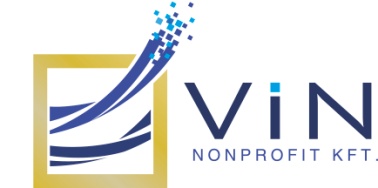 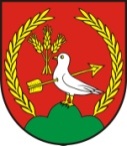 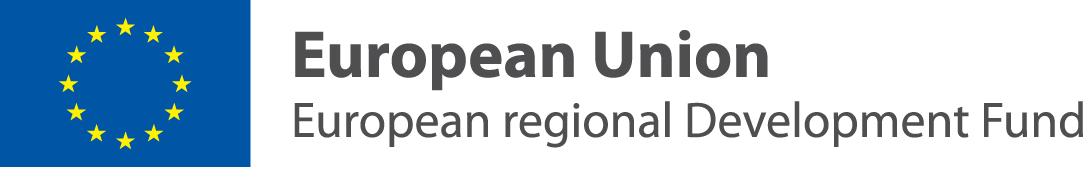 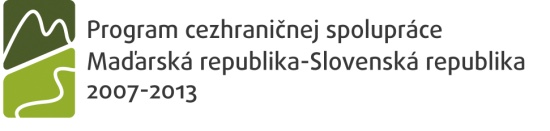 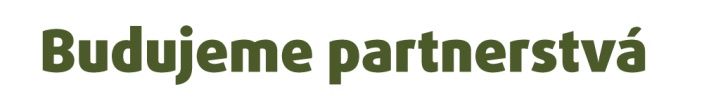 Napíš 10 viet na tému „V reštaurácii”.

      	          Írj 10 mondatot „A vendéglőben” témára.
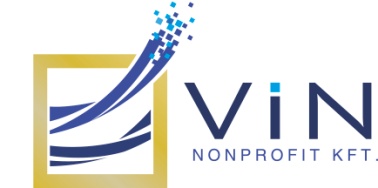 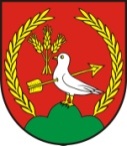 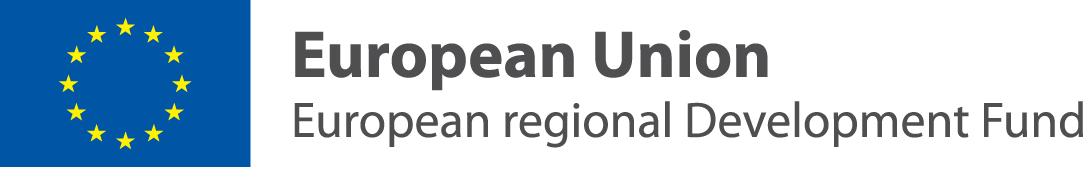 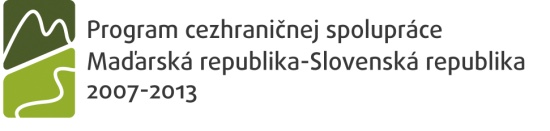 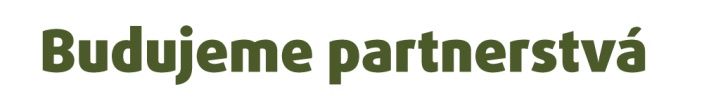 Konverzácia

			Beszélgetés
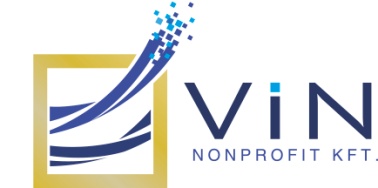 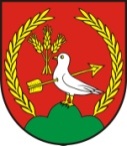 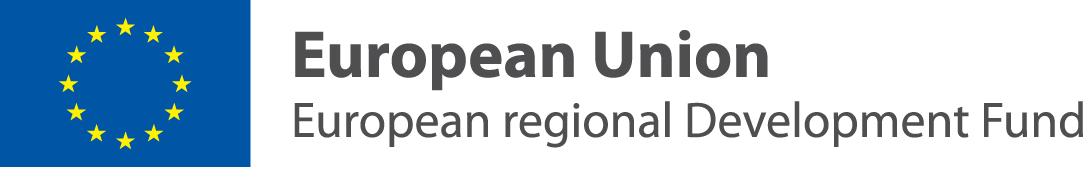 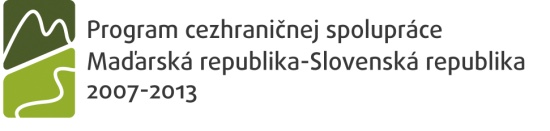 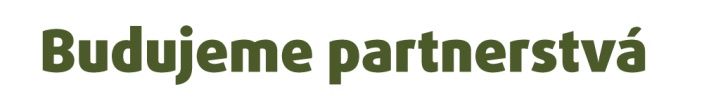 Ďakujem za pozornosť!

		Köszönöm a figyelmet!


							zdroj – forrás: internet
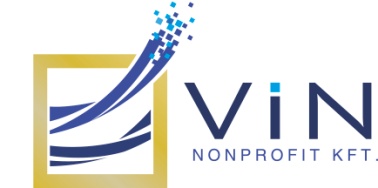 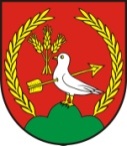